Periodontal therapy training
D4341 & D4342
Checklist Introduction and DHS Criteria Review
6/29/2022
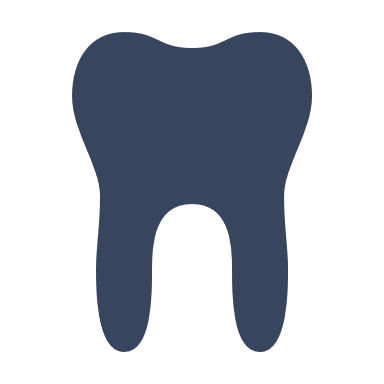 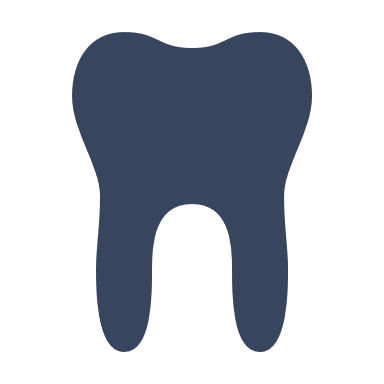 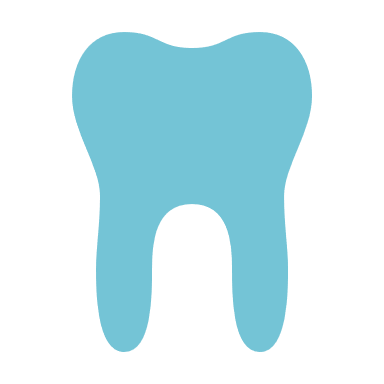 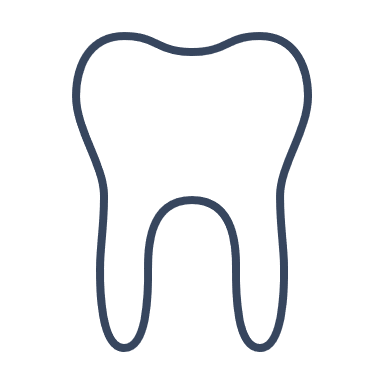 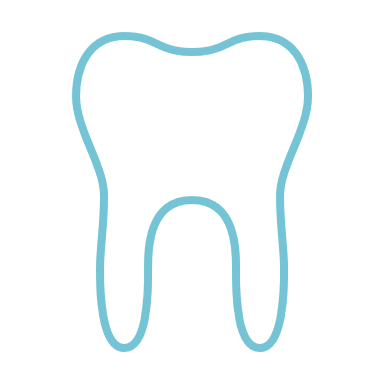 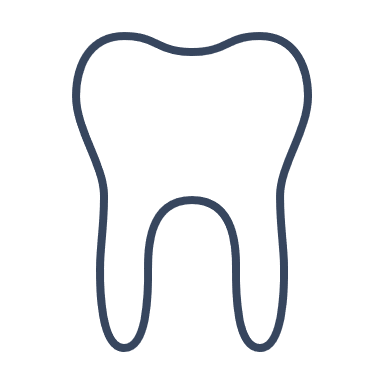 DEFINITIONS
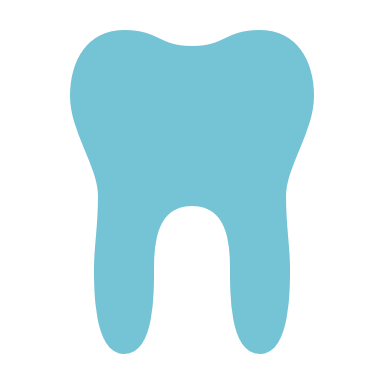 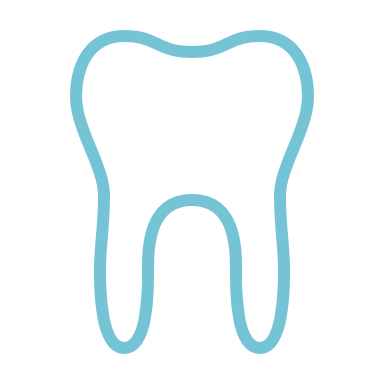 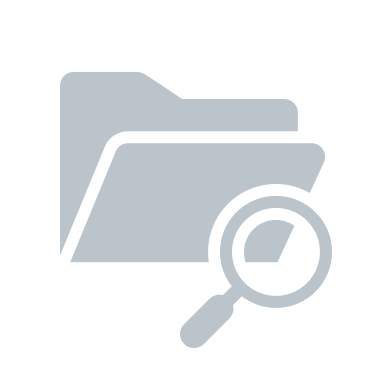 D4341

Four or more teeth per quadrant

Per DHS, quadrant designation is to be:
 10, 20, 30, 40
D4342

One to three teeth per quadrant

Teeth to be treated must be specified
Evidence of bone loss present in current, diagnostic radiographs to support the diagnosis of periodontitis
 full mouth series
PA’s
Bitewings 

Presence of pathology including:
bleeding, 
deposit levels
tissue conditions

Pocket depth of greater than 4 mm 
To meet American Academy of Periodontology (AAP) criteria for periodontal scaling and root planing
DHS Criteria Scaling and Root Planing
Page 3
Submit requests for authorization with the following dental history, case information, and documentation:

Copies of current diagnostic imaging (BWX, PA’s, FMX)

    Panoramic Radiograph is not used to   diagnose bone loss per industry standard

	Patient’s name and date of exposure must be on each radiograph submitted (Preferably mounted as a set)
Checklist: Periodontal Therapy
MEDICAL NECESSITY DOCUMENTATION REQUIREMENTS PER DHS POLICY (Must be uploaded to the case)
Please confirm by checking the box that all required documentation has been included
Page 4
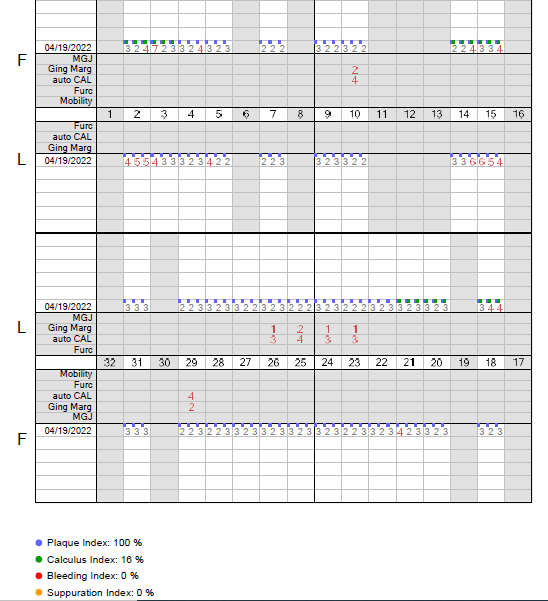 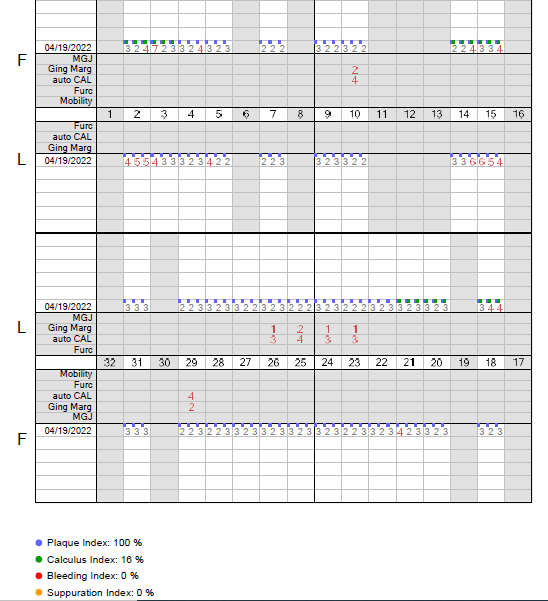 Checklist: 
Periodontal Therapy
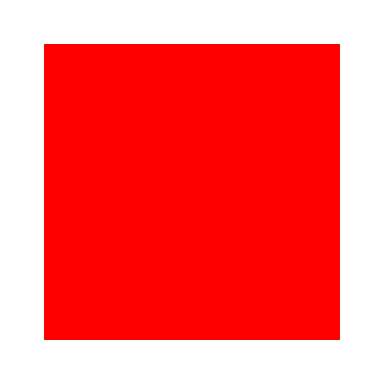 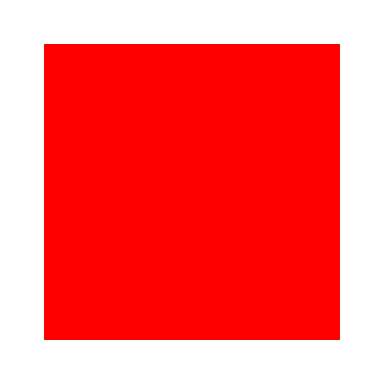 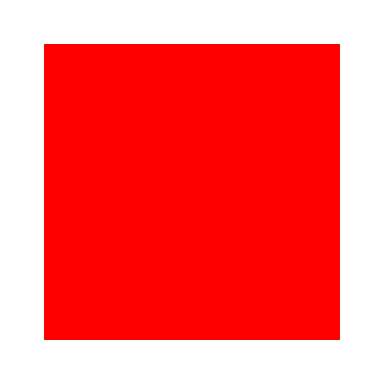 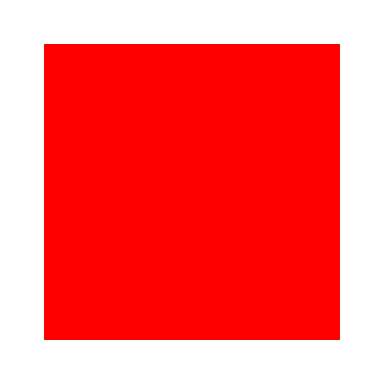 Six-point periodontal charting including attachment loss and mobility

Must be current

Bleeding per requested site
	Please notate on Perio  Charting
	If Perio charting is color coded, please submit a colored copy
Page 5
Clinical Information –
    Must be in attached clinical notes
 
Periodontal Prognosis for all requested teeth
Classification of the periodontology case type which must be in accordance with documentation established by the AAP

(Documentation must be included in attached clinical notes and signed by treating clinician including credentials)
Checklist: Periodontal Therapy
MEDICAL NECESSITY DOCUMENTATION REQUIREMENTS PER DHS POLICY (Must be uploaded to the case)
Please confirm by checking the box that all required documentation has been included
Page 6
Presence of Pathology in requested sites including:

Bleeding per requested site
	Please notate on Perio Charting
	If Perio charting is color coded, please submit a colored copy		       

Deposit levels (plaque and calculus) per requested site

Tissue conditions per requested site
	(Ex: Color, texture, shape)



DHS Approved 06/14/2022
Checklist: Periodontal Therapy
MEDICAL NECESSITY DOCUMENTATION REQUIREMENTS PER DHS POLICY (Must be uploaded to the case)
Please confirm by checking the box that all required documentation has been included
Footer   |
Page 7
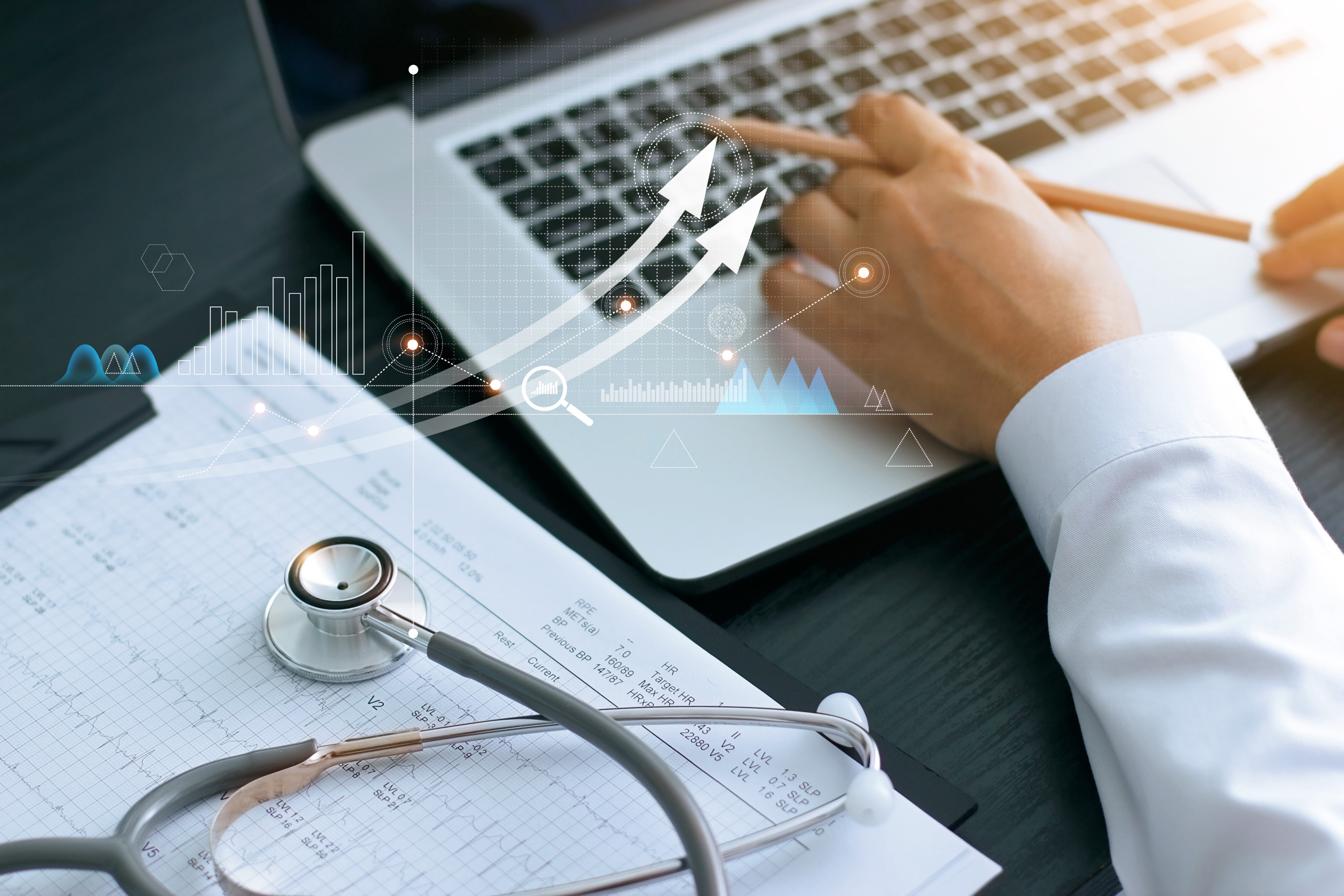 SCALING & ROOT PLANING
Frequency, Limitations of Service
Allowed once per two years

Cannot be performed on the same day as D1110 or D4355
Page 8
Periodontal Maintenance
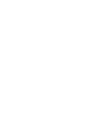 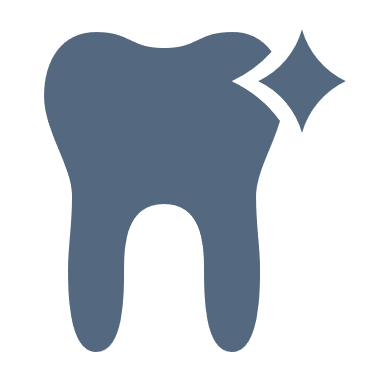 SERVICE FREQUENCY
PRIOR AUTHORIZATION
Prior authorization IS NOT REQUIRED
Do not submit to review agent
Allowed once every 91 days for 730 days following the completion of srp
Page 9
Questions & Answer
Thank you for attending.
Page 10
Conclusion
We are happy to answer any questions or work with any issues that arise. Please email us at:
 DentalMNMedicaid@Kepro.com

Please do not include any PHI in your correspondences.
Contact Info
DentalMNMedicaid@Kepro.com
https://MHCP.Kepro.com
Periodontal Therapy Training   |
Page 11